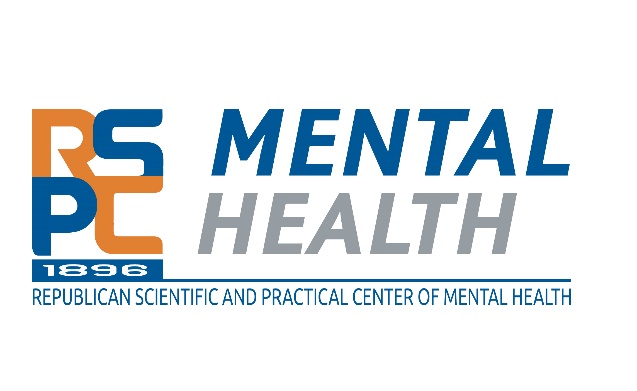 Стратегия улучшения психического здоровья
Основные принципы
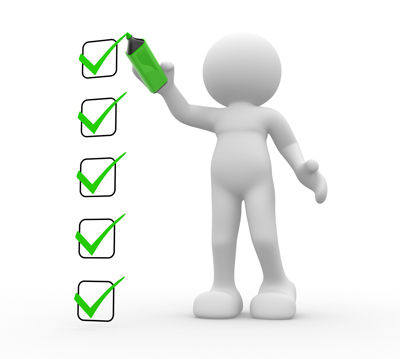 Определение правильных подходов - НАУКА
Внедрение правильных подходов - ПРАКТИКА
Основные подходы
Многомерный подход на протяжении жизни
Научно обоснованный подход
Многосекторальный подход
Справедливый, основанный на правах и личностно-ориентированный подход
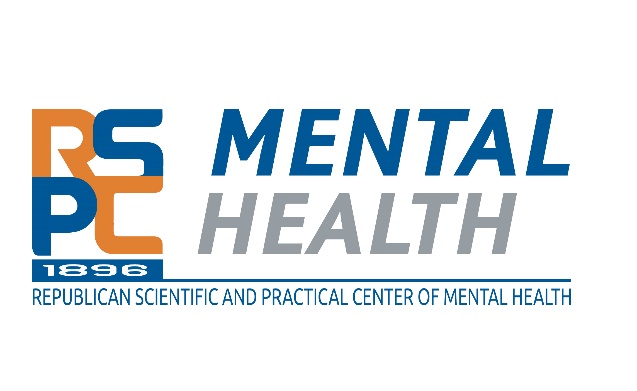 Что оказывает влияние на психическое здоровье
Биологические компоненты:
Генетические и биологические характеристики
Личностные характеристики
Наличие физических болезней или особенностей развития
Психологические компоненты:
«Стресс» и «дистресс»
Психологическая устойчивость
Социальные компоненты:
Микросоциум
Макросоциум
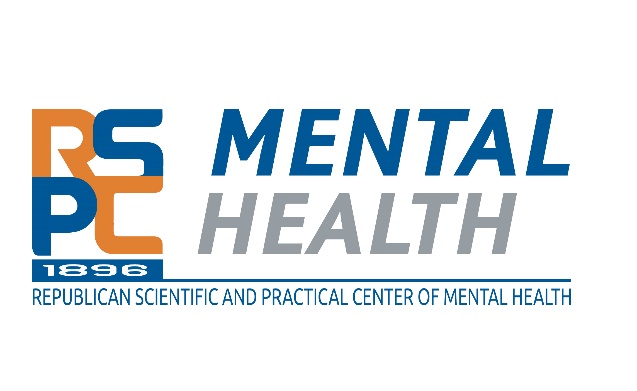 Основные защитные факторы и факторы риска
Основные защитные механизмы
Тренинги жизненных навыков
Развлекательные мероприятия 
Поддержка групп сверстников
Гражданская активность
Основные факторы риска:
Проблемы в семье, окружении и школе
Проблемы поведения
Рисковое поведение
Употребление ПАВ
Источник: Lancet Commission on global mental health and sustainable development, 2018
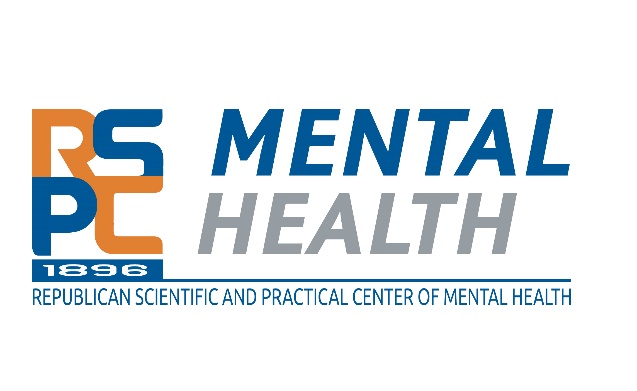 Парадигма охраны психического здоровья
Продвижение психического здоровья:
Помощь подросткам в процветании (НАТ)
Тренинги по жизненным навыкам и др. 
Целевая профилактика:
Программы профилактики суицидов
Программы профилактики потребления ПАВ;
Программы профилактики буллинга и т.д.

Выявление и управление расстройствами:
Программа mhGAP 
Внедрение MCHAT-R и т.д.

Реабилитация и помощь
Реабилитация на уровне различных сообществ
Инклюзивное образование и т.д.
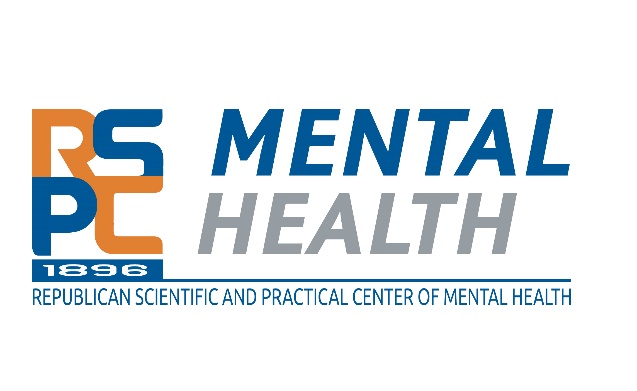 Кодекс РК «О здоровье народа и системе здравоохранения»Понятийный аппарат
Кодекс РК «О здоровье народа и системе здравоохранения»Статья 78. Права детей
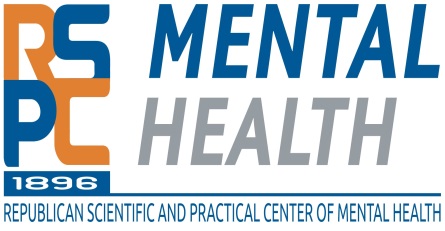 Кодекс РК «О здоровье народа и системе здравоохранения»Статья 91. Дошкольная и школьная медицина
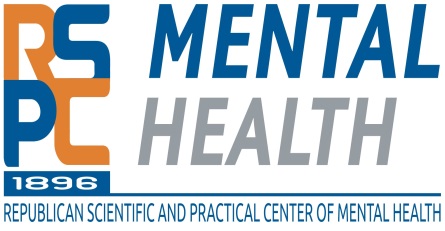 Кодекс РК «О здоровье народа и системе здравоохранения»Статья 92. Предоставление услуг в области охраны репродуктивного и психического здоровья в возрасте 
от 10 до 18 лет
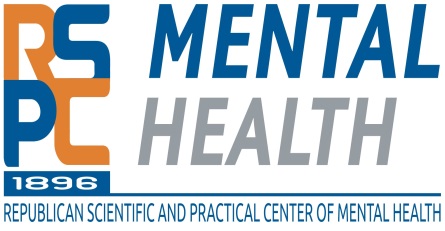 Статья 167. Оказание медицинской помощи лицам с психическими, поведенческими расстройствами (заболеваниями)